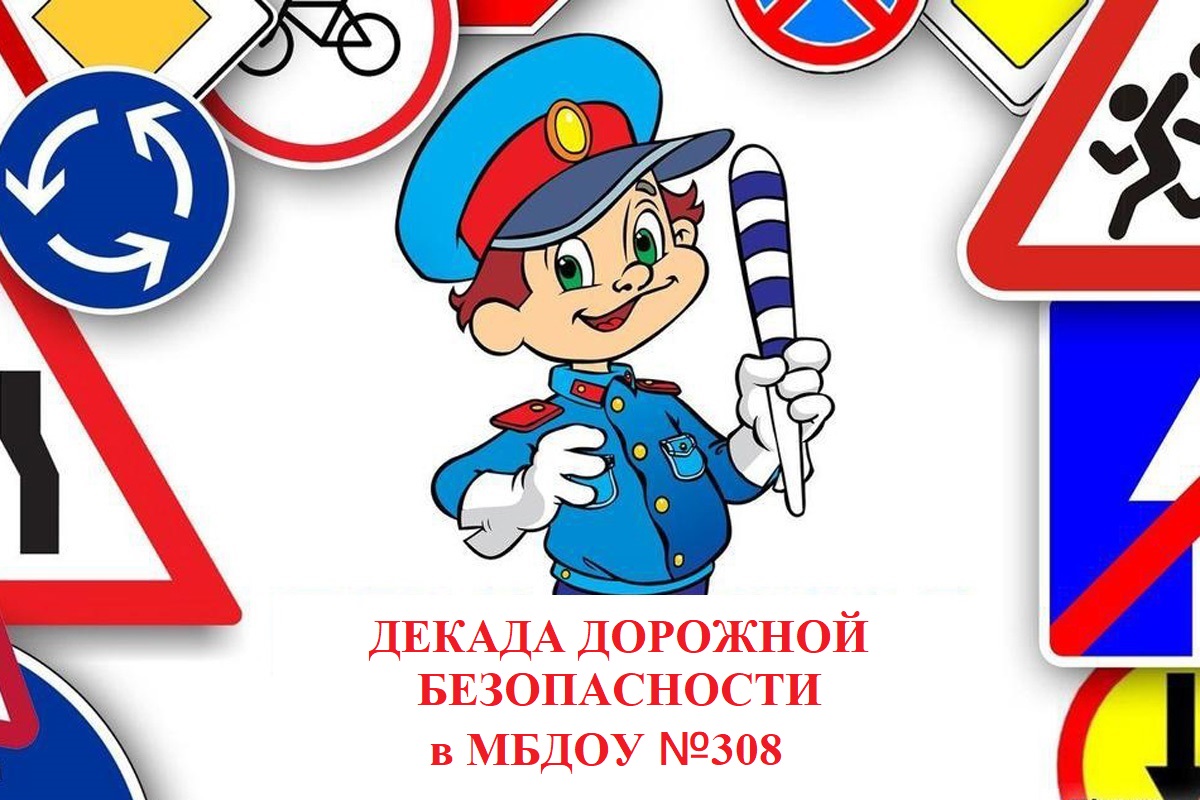 Наверное, нет такого ребенка, который бы не любил кататься на велосипеде. Особенно дети любят семейные прогулки. Для ребят, двухколесное транспортное средство – незаменимый друг и товарищ. Но, если не соблюдать требования безопасности, друг может превратиться в опасного и коварного врага. 

	Чтобы такого не случилось с нашими воспитанниками было организовано увлекательное мероприятие в рамках акции «Юный велосипедист» по закреплению правил пользования велосипедом.

	Ребята закрепили знания о правилах движения на велосипедах, рассмотрели экипировку юного 
велосипедиста, познакомились с дорожными 
знаками, на практике узнали, 
как правильно переходить 
через дорогу с велосипедом.
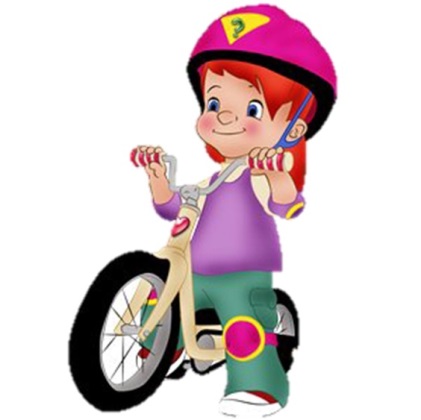 группа «Мишутка»
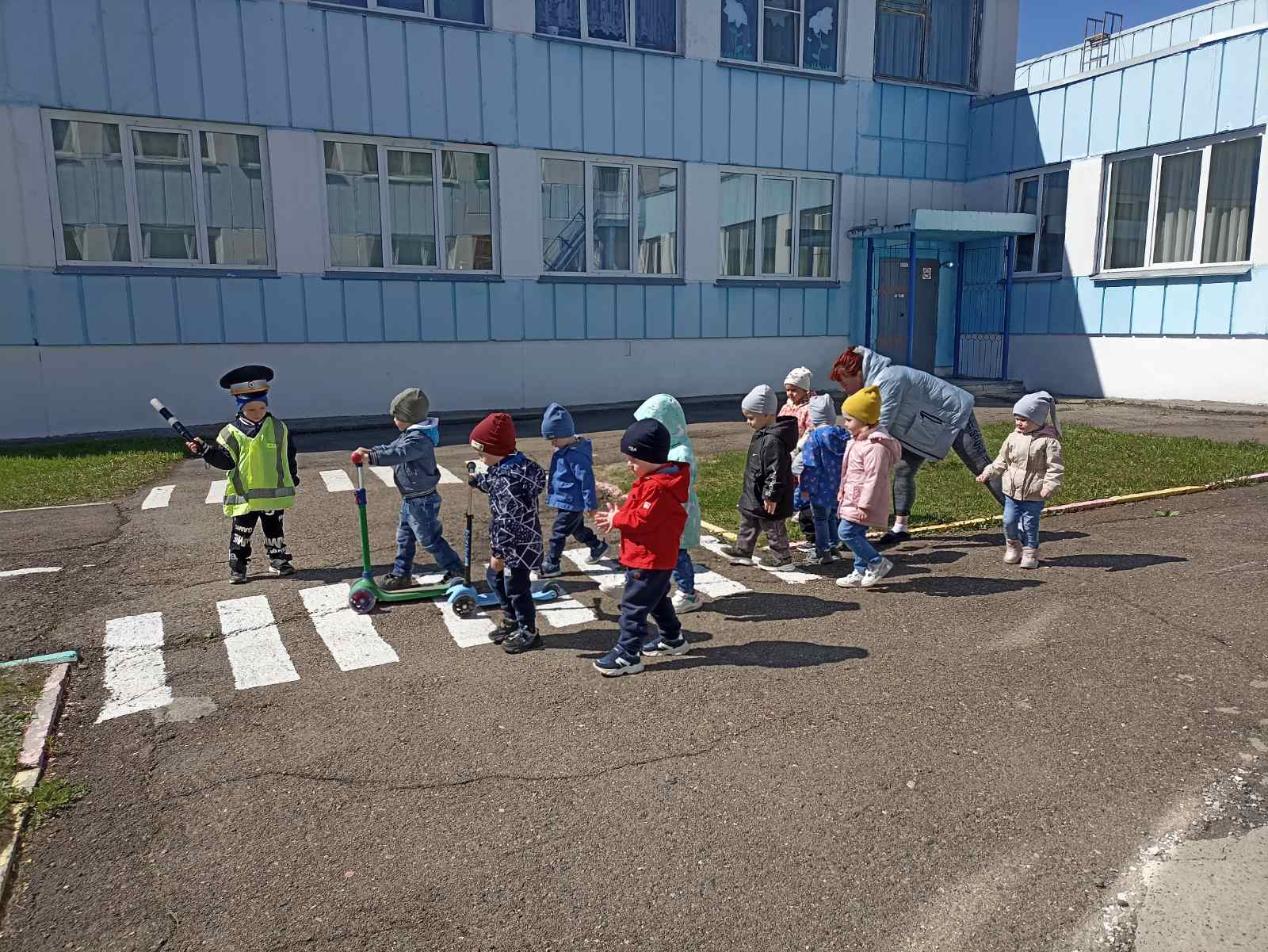 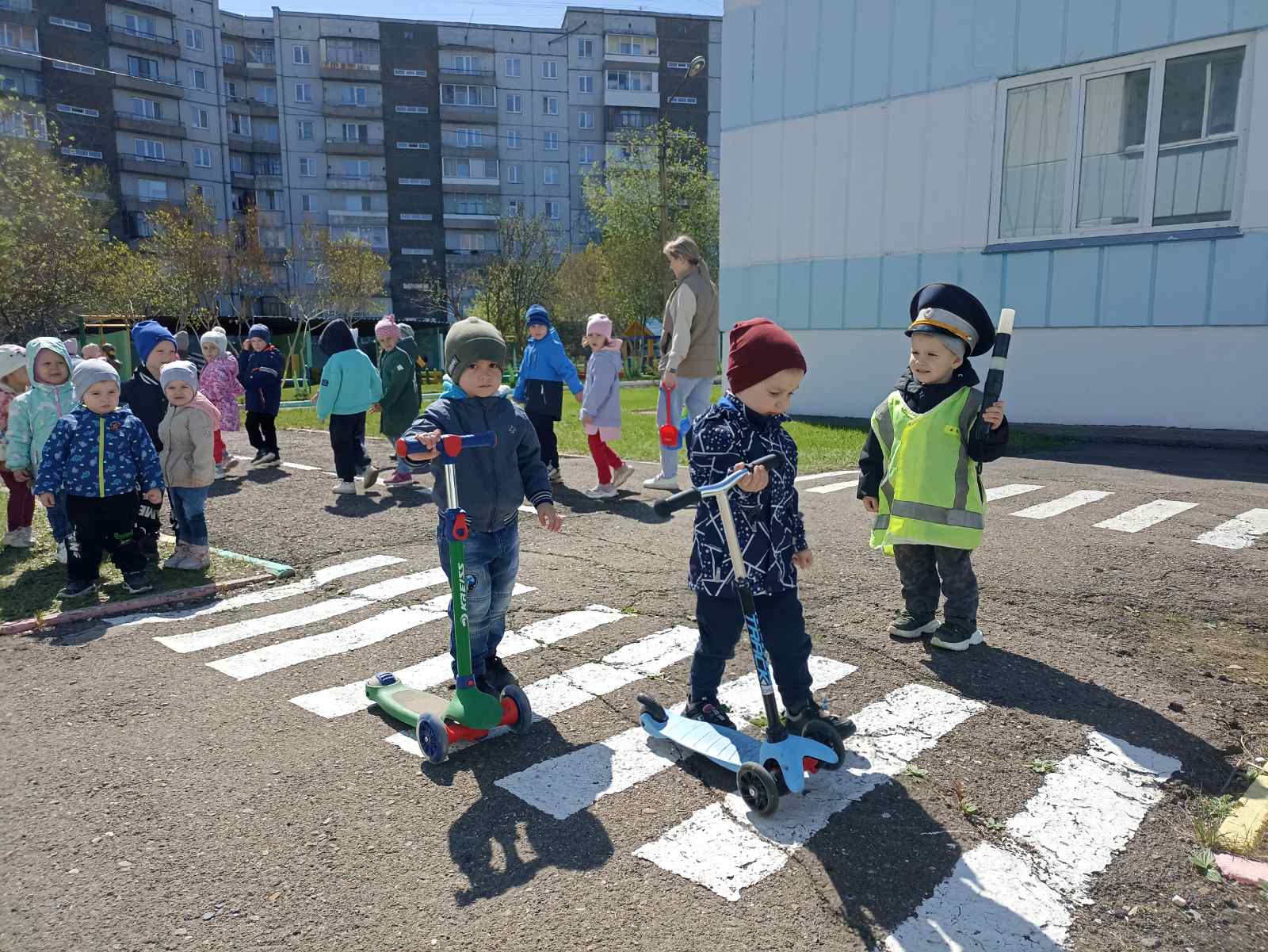 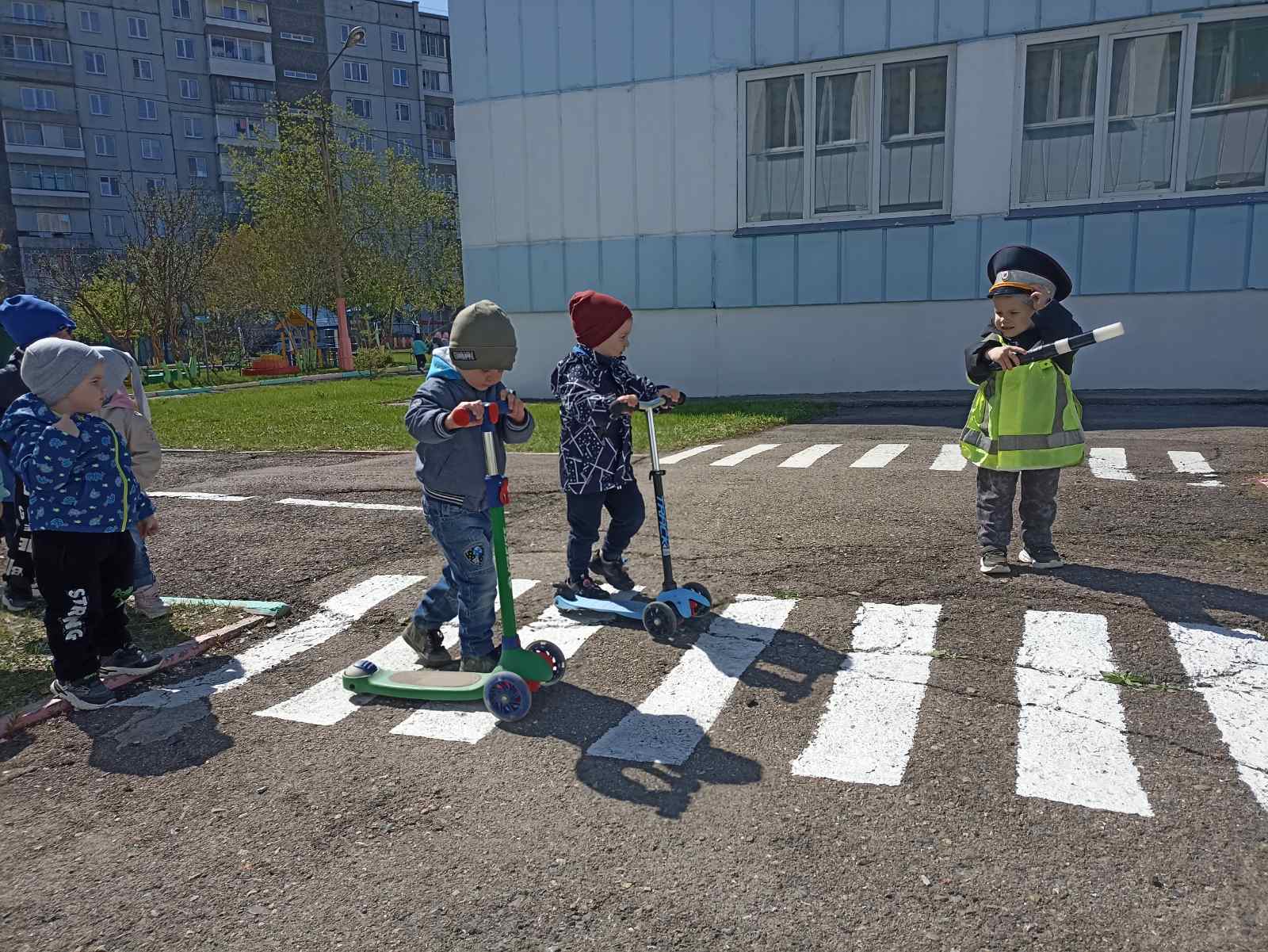 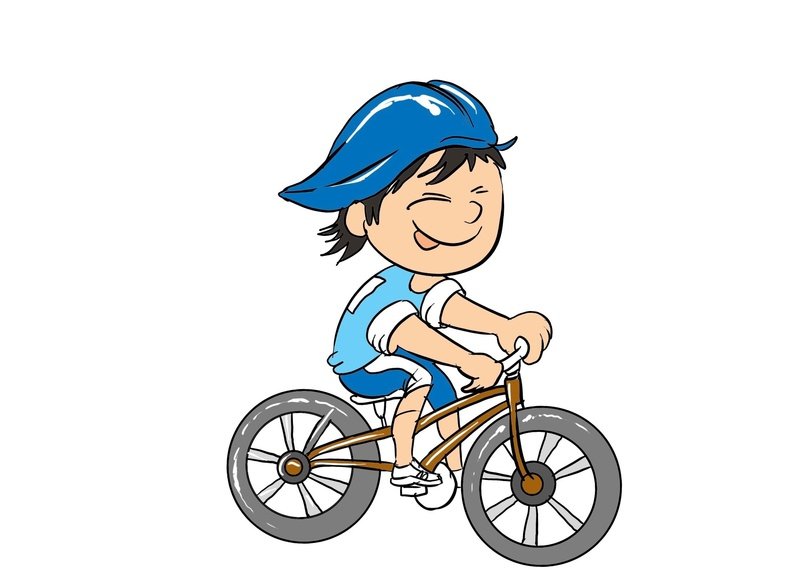 группа «Колокольчик»
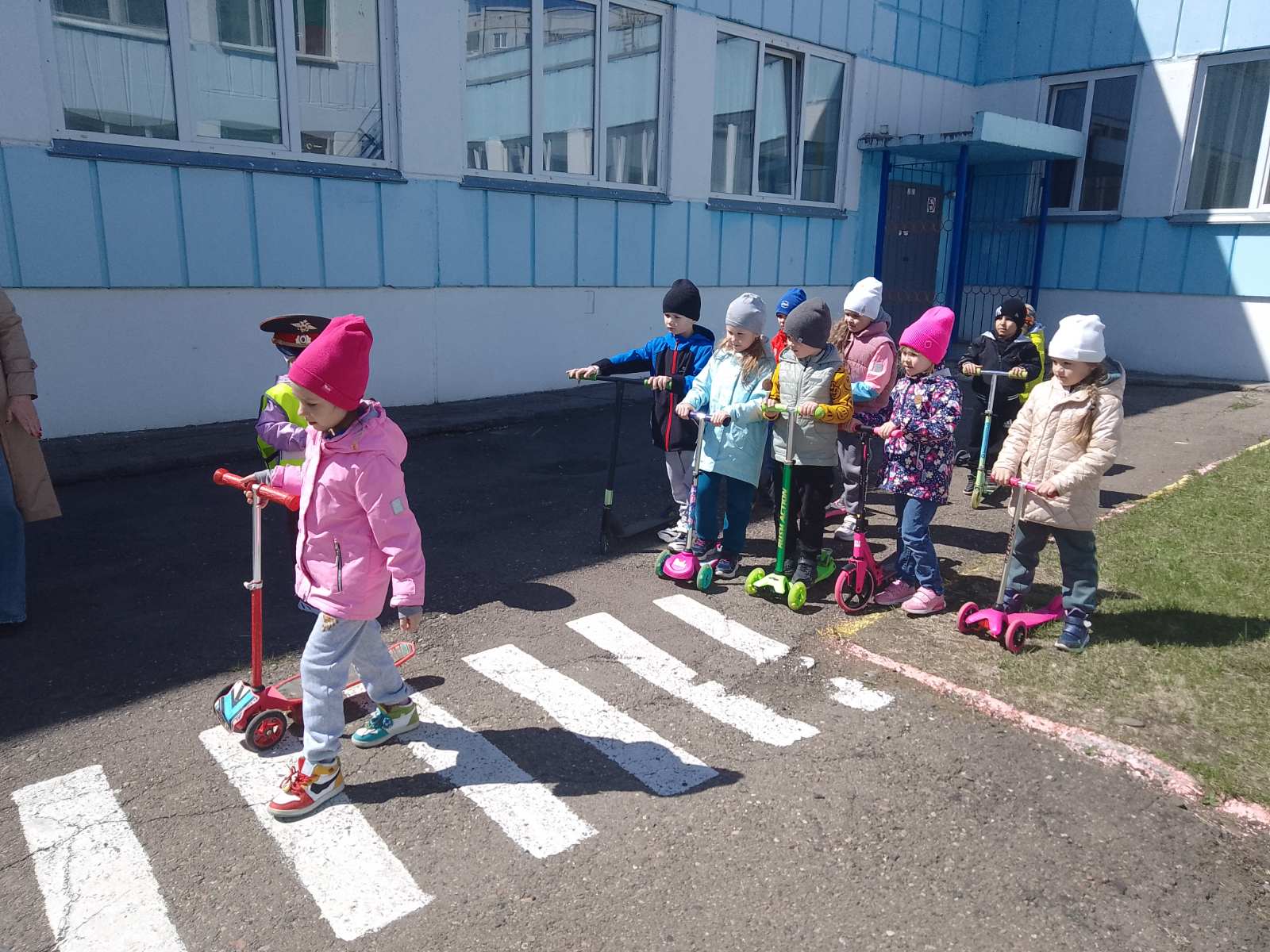 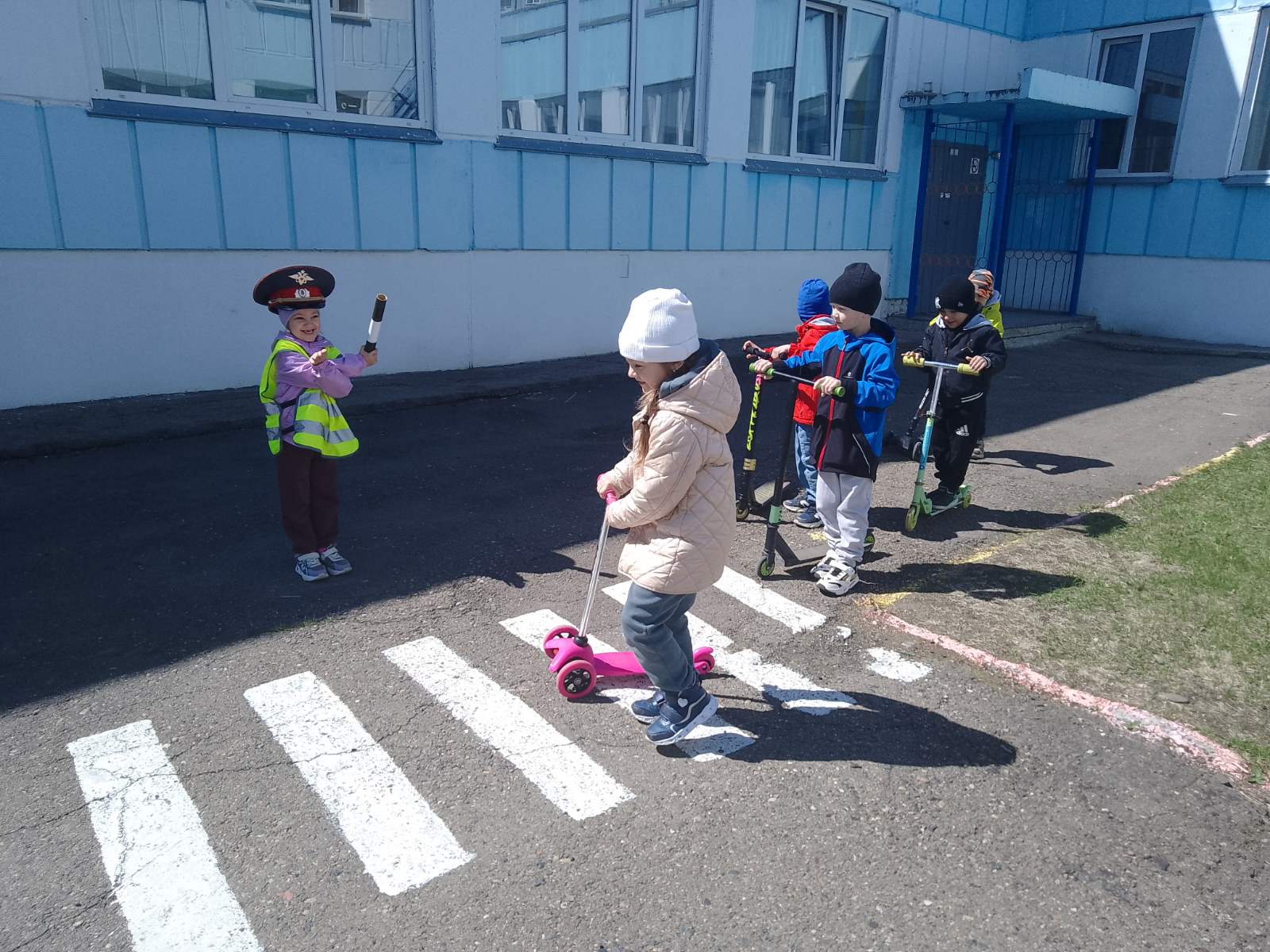 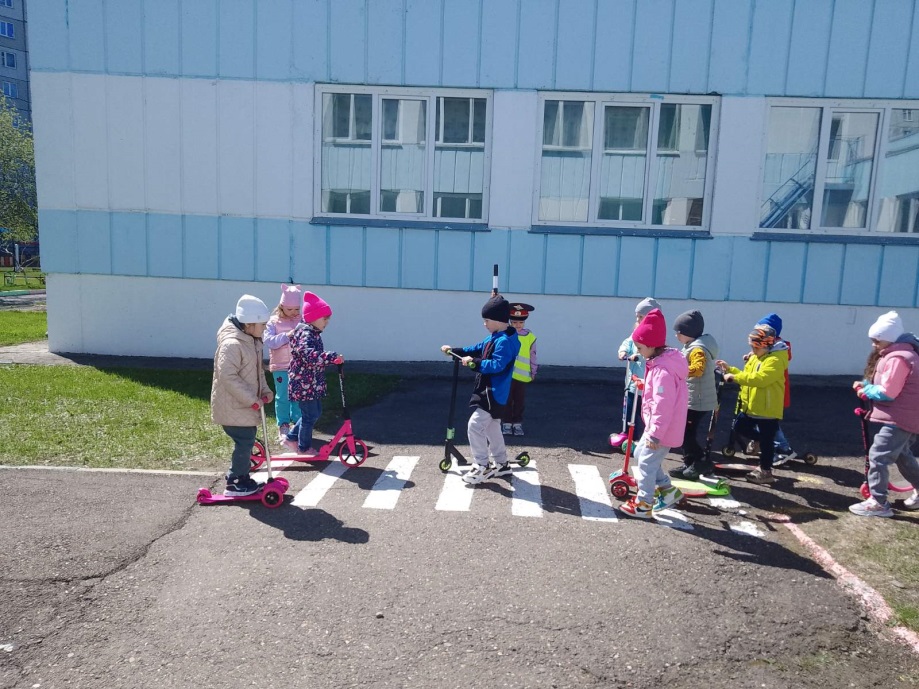 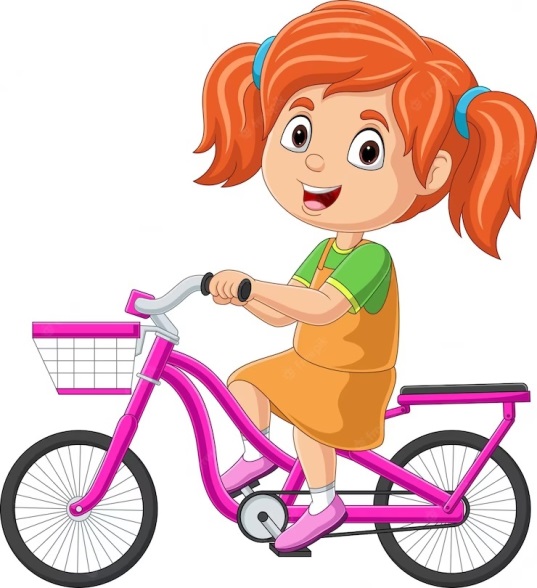 группа «Солнышко»
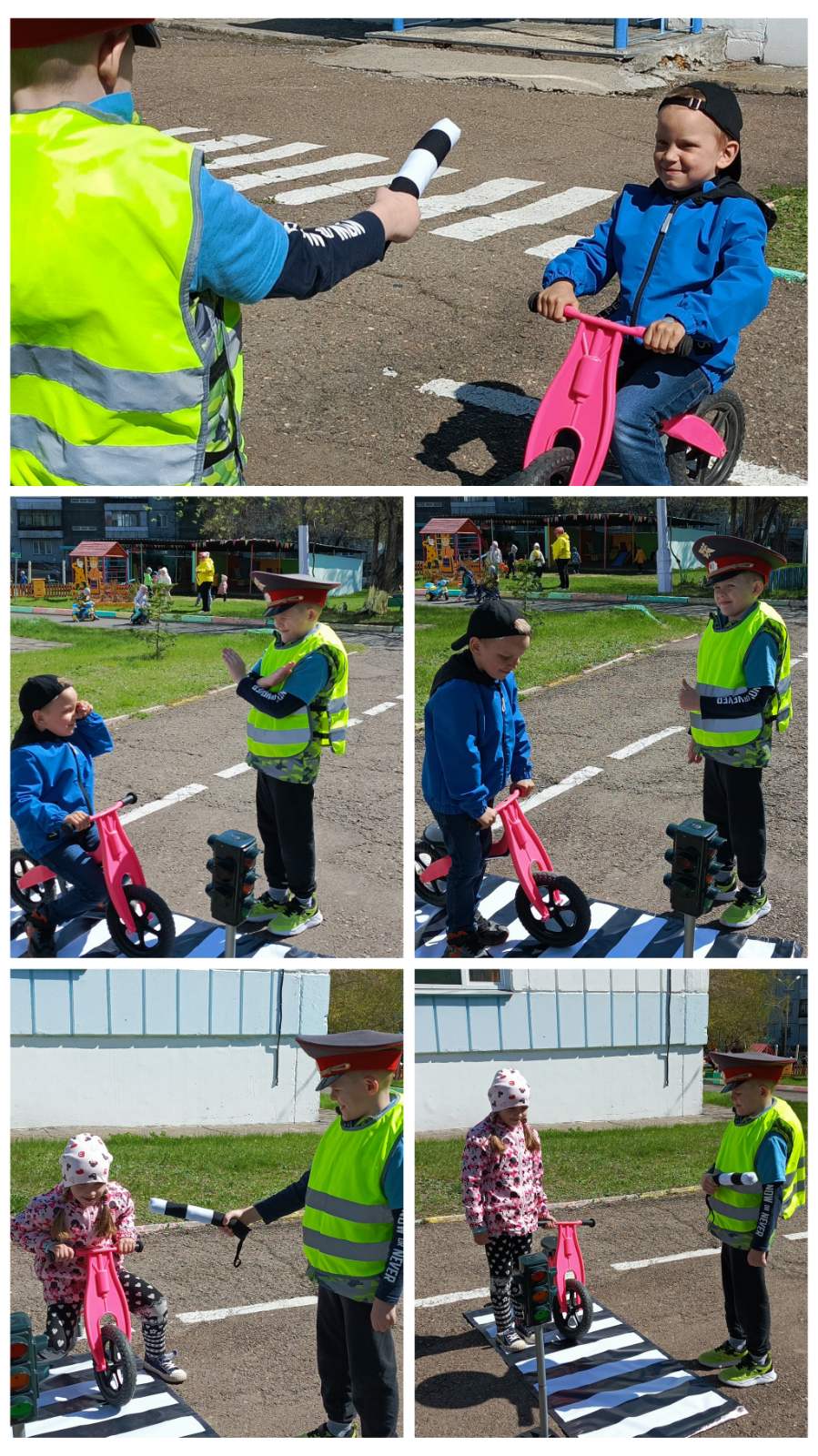 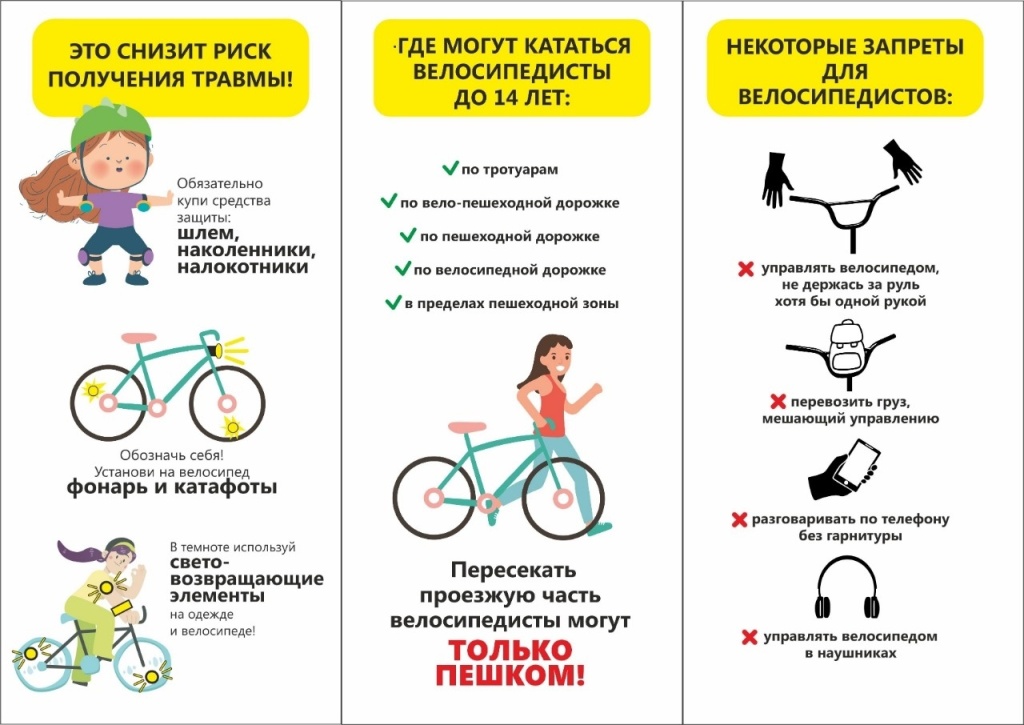 группа «Пчелка»
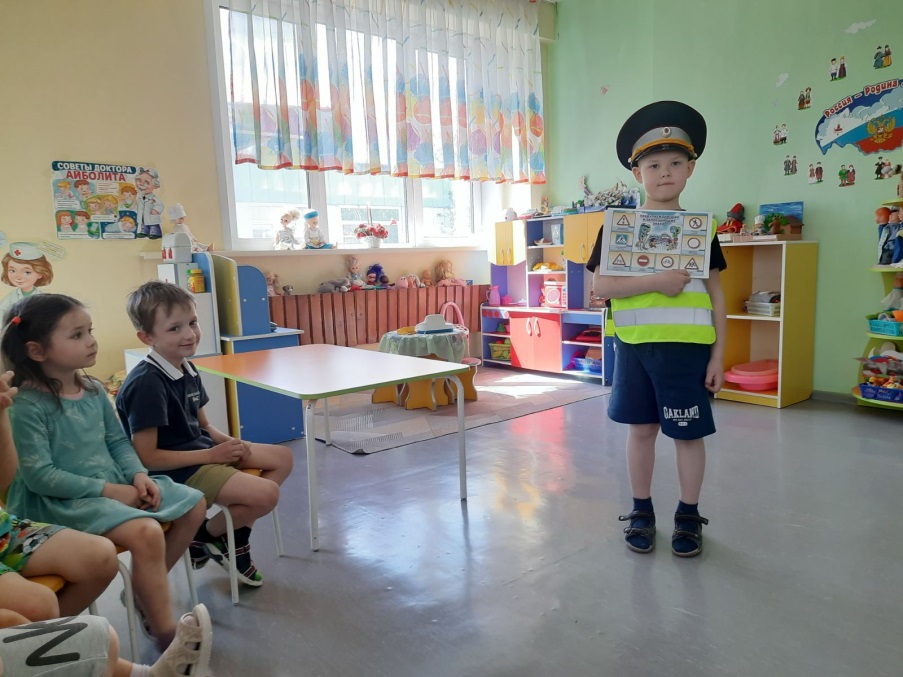 Беседа: «ЮННЫЕ ВЕЛОСИПЕДИСТЫ»
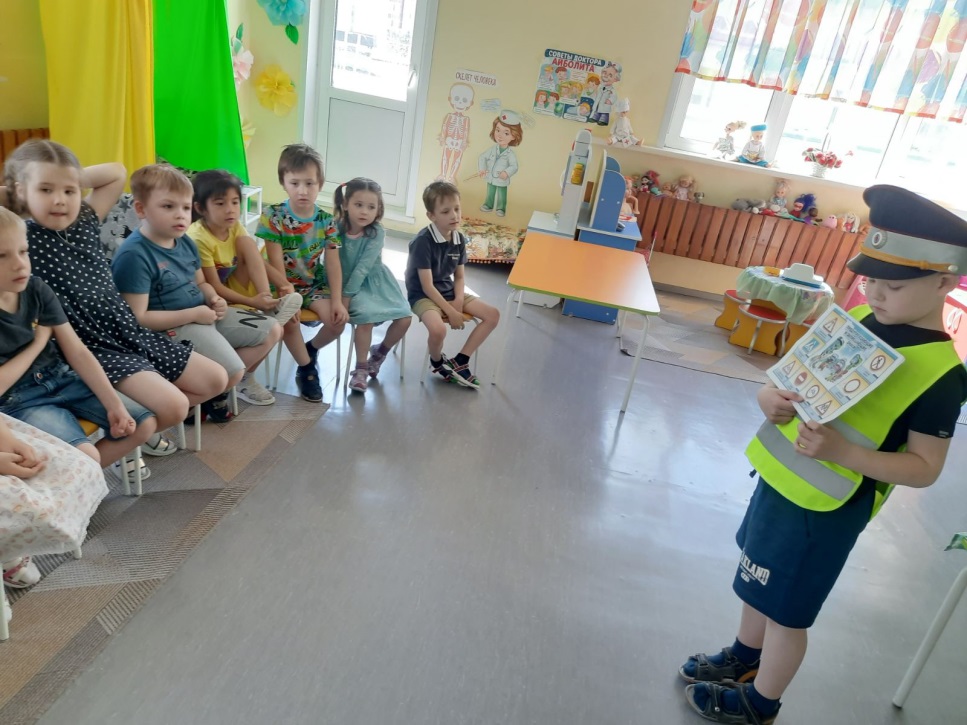 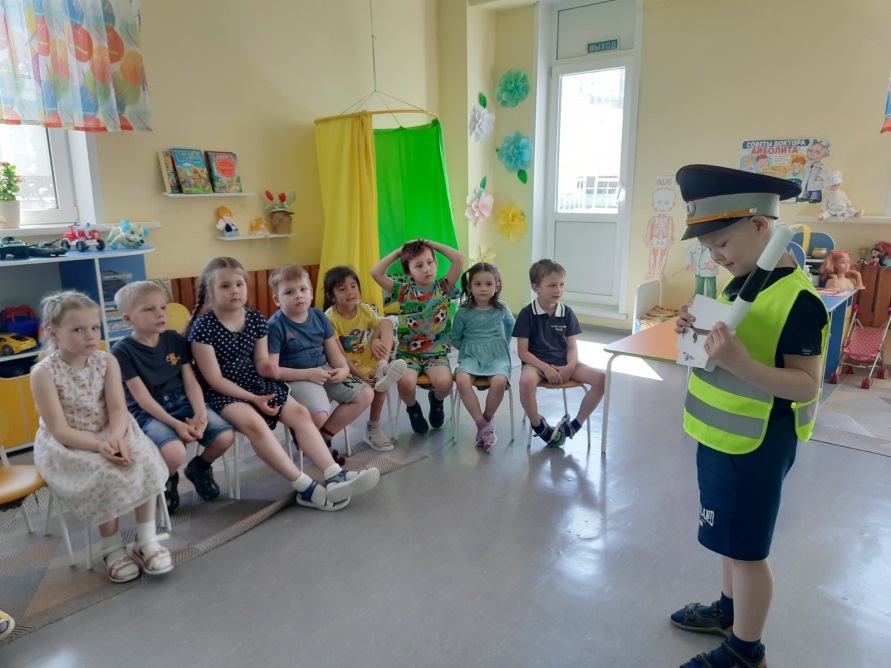 группа «Ромашка»
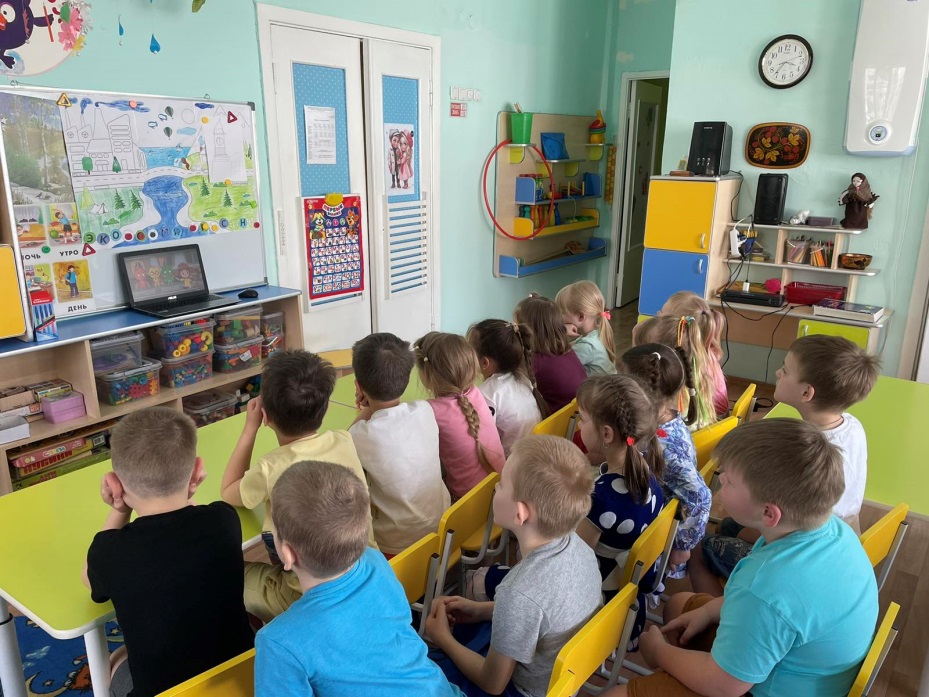 Просмотр познавательного мультфильма: «Правила велосипедиста».
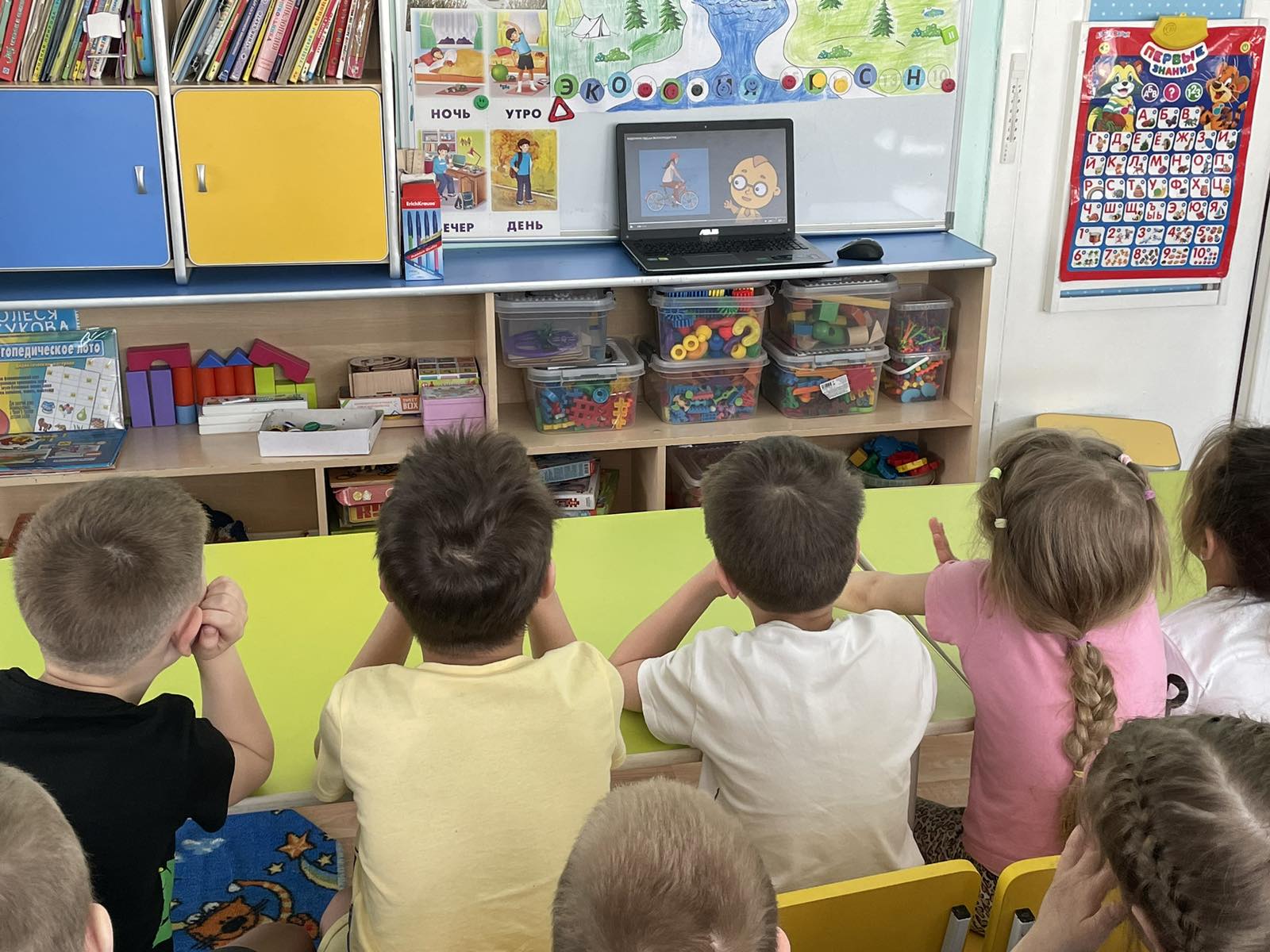 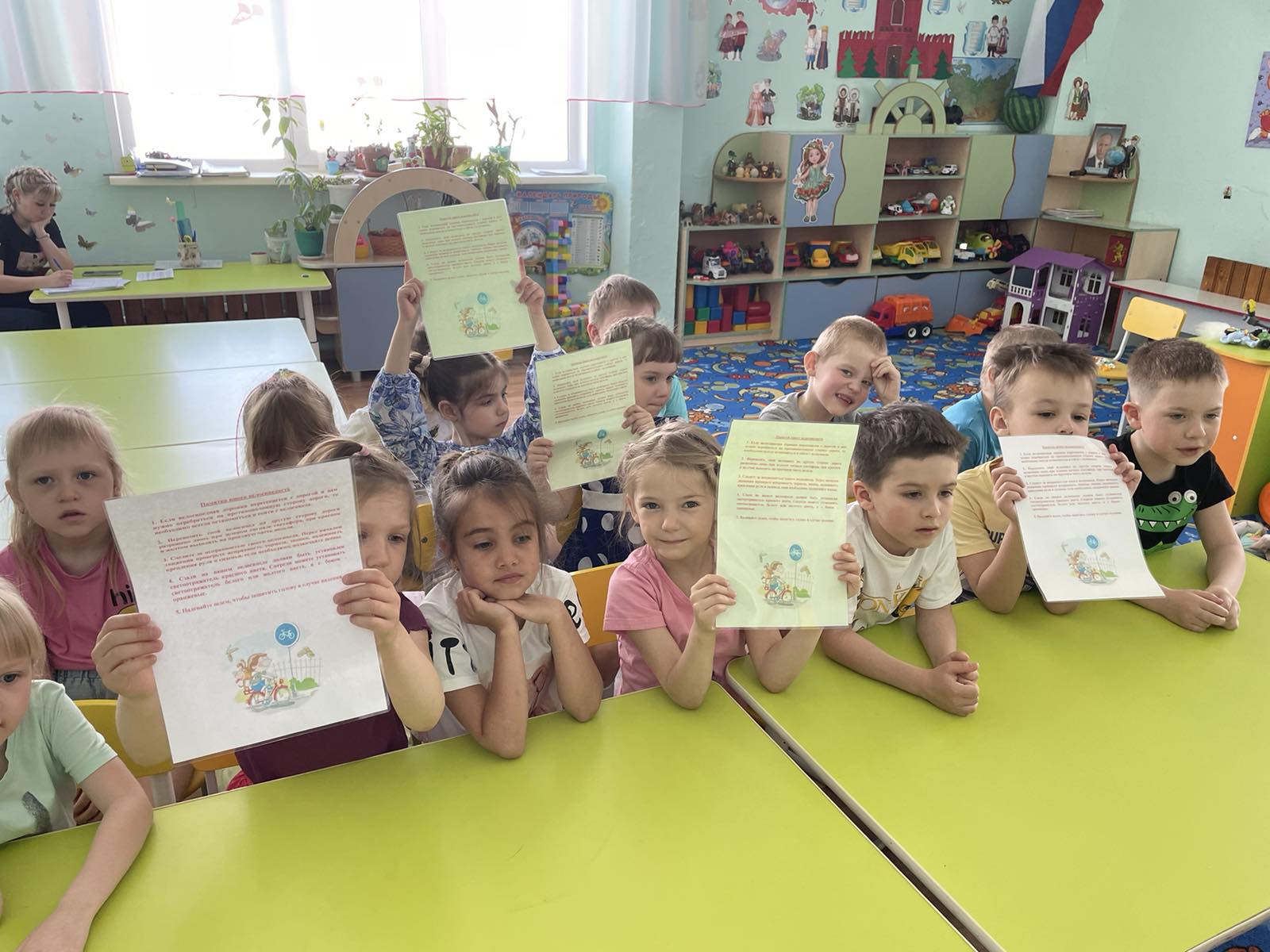 группа «Мальвина»
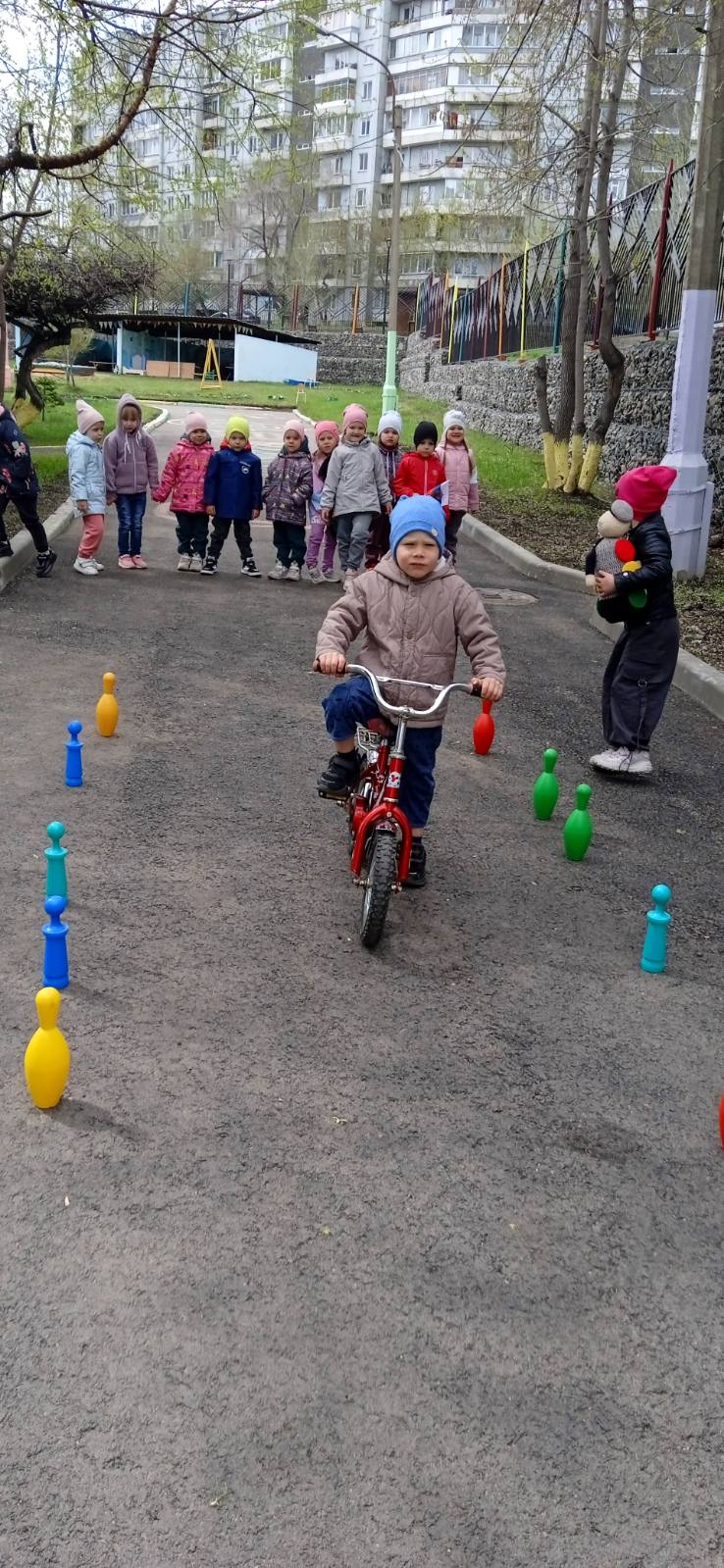 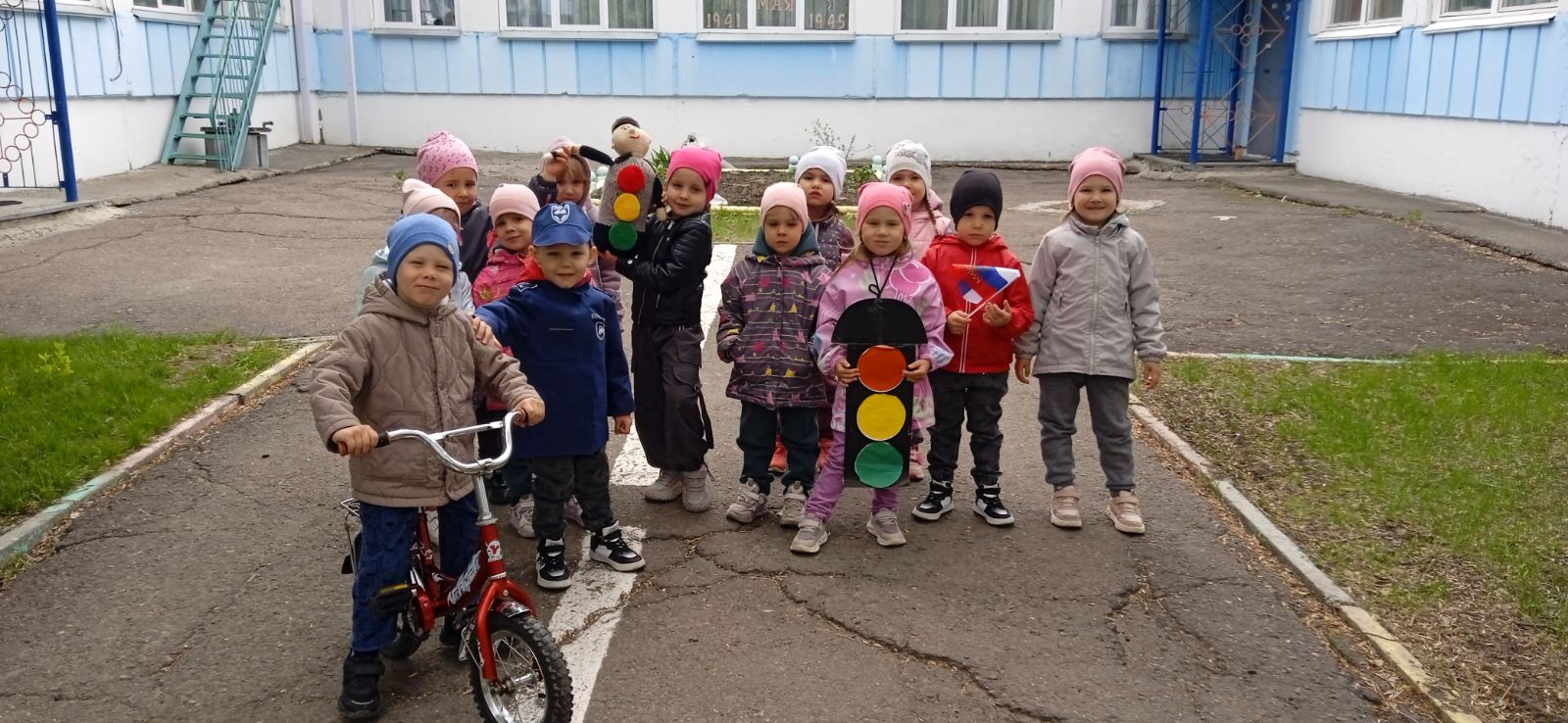 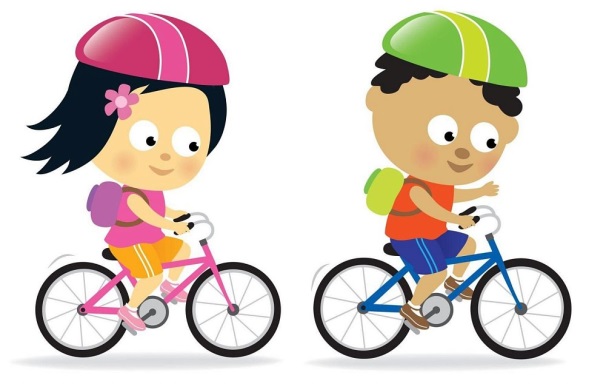 группа «Теремок»
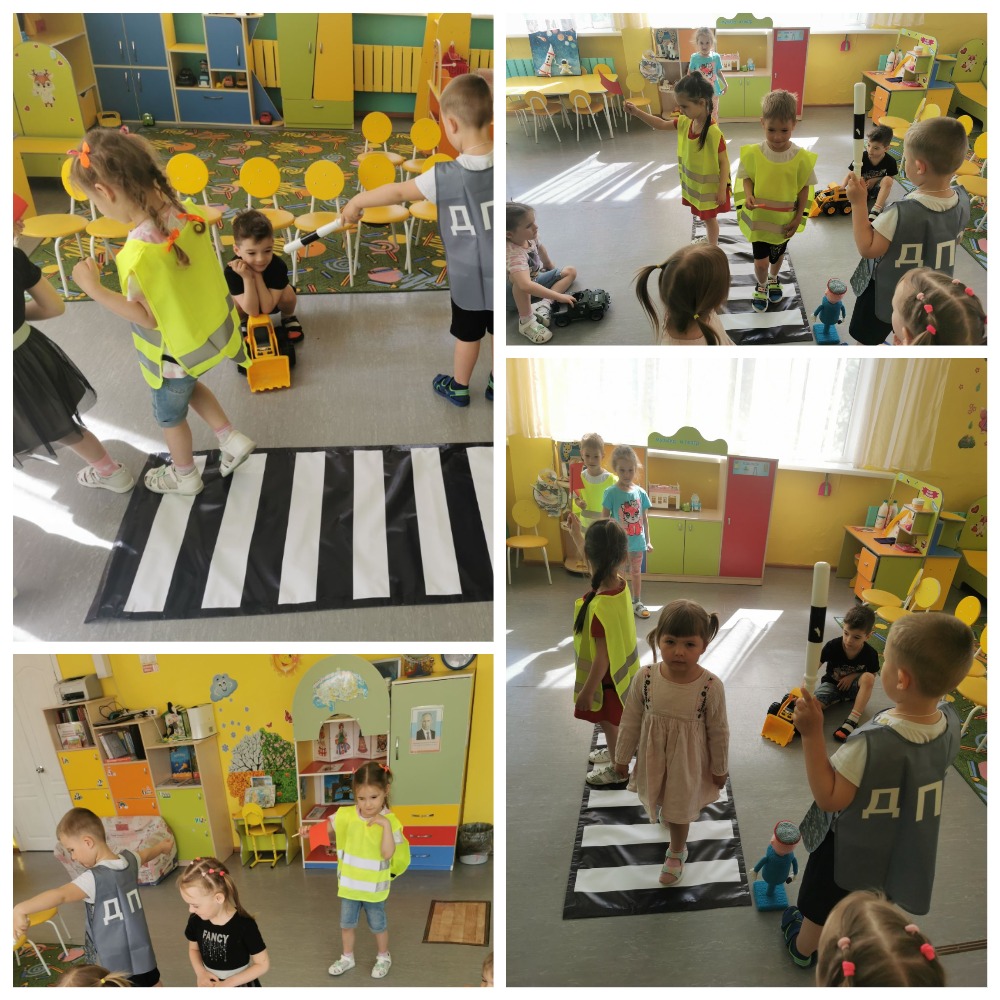 Познавательная игра:
«Осторожно пешеход».
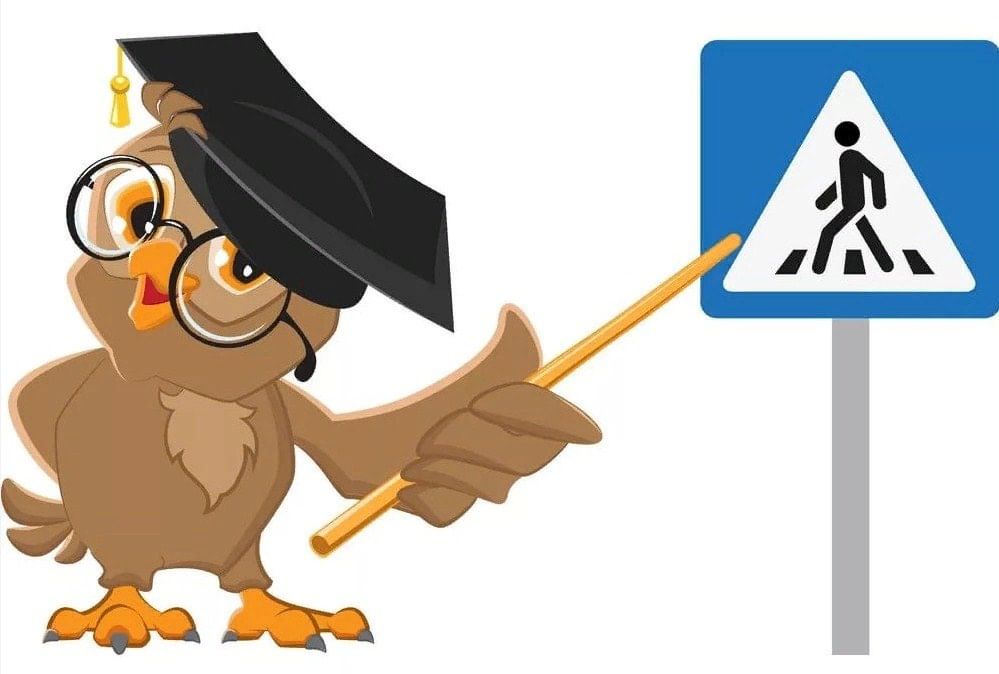 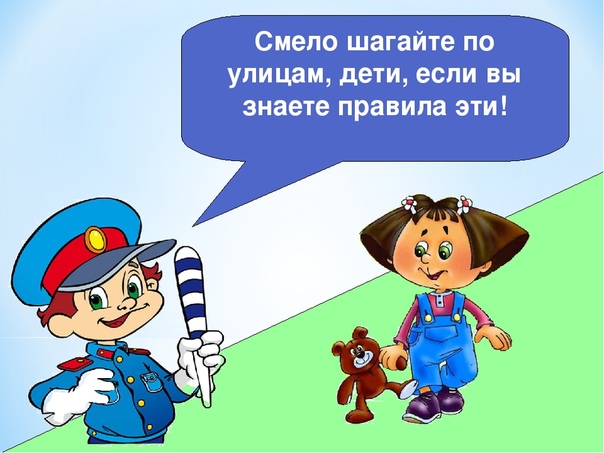